Презентация к профориентационному квесту: «Сказочное путешествие в город Профессий»
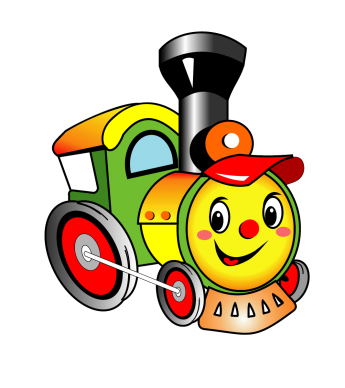 Автор – составитель: 
Чубаева Наталья Николаевна, 
воспитатель группы продлённого дня
первой квалификационной категории 
МОУ «С(К)ОШИ №4» 
город Магнитогорск, 
Челябинская область
Г. Магнитогорск
2018 /2019
ГОРОД ПРОФЕССИЙ
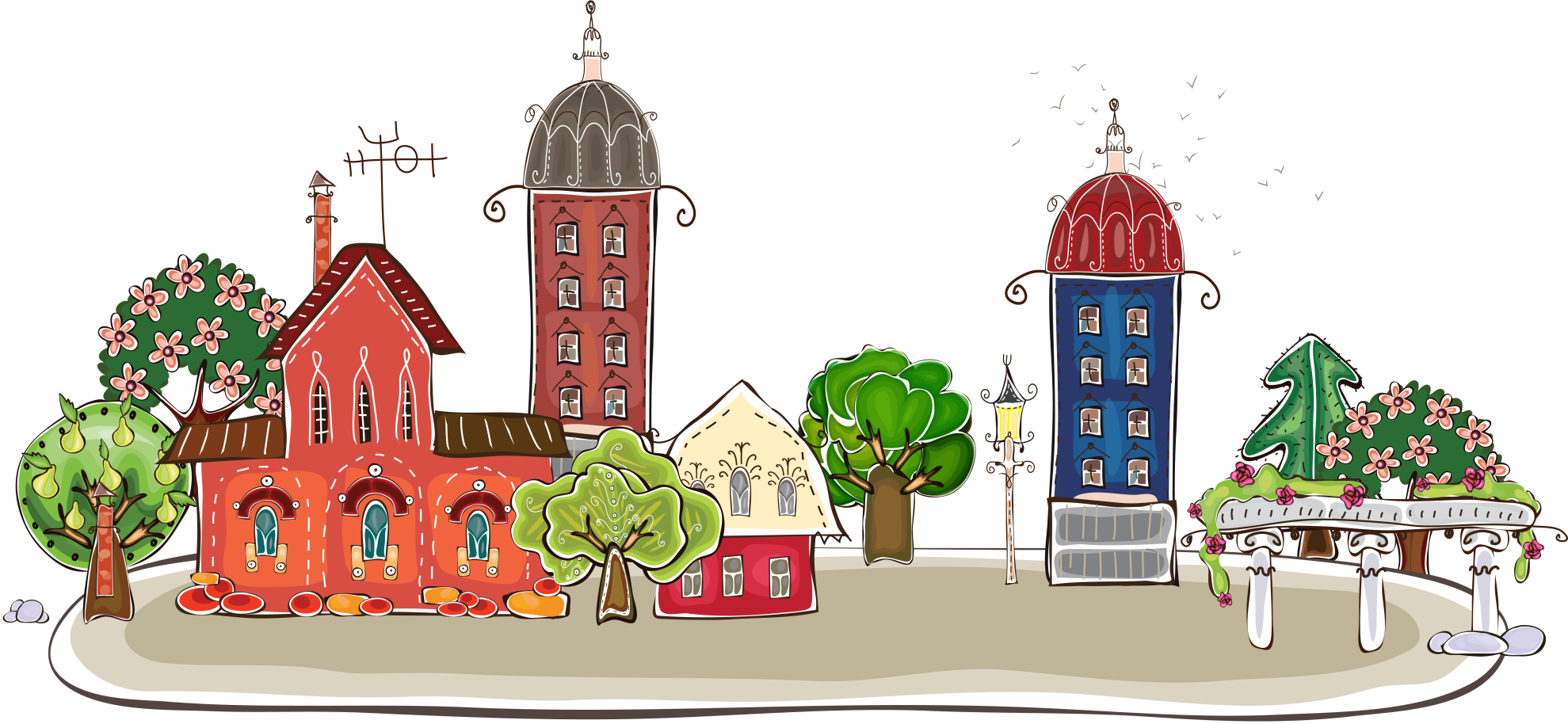 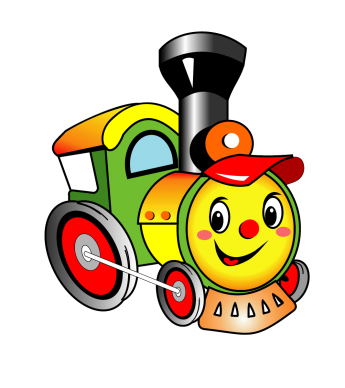 Ответь на вопрос: 
«Что такое профессия?»  и купи билет в метро на поезд.
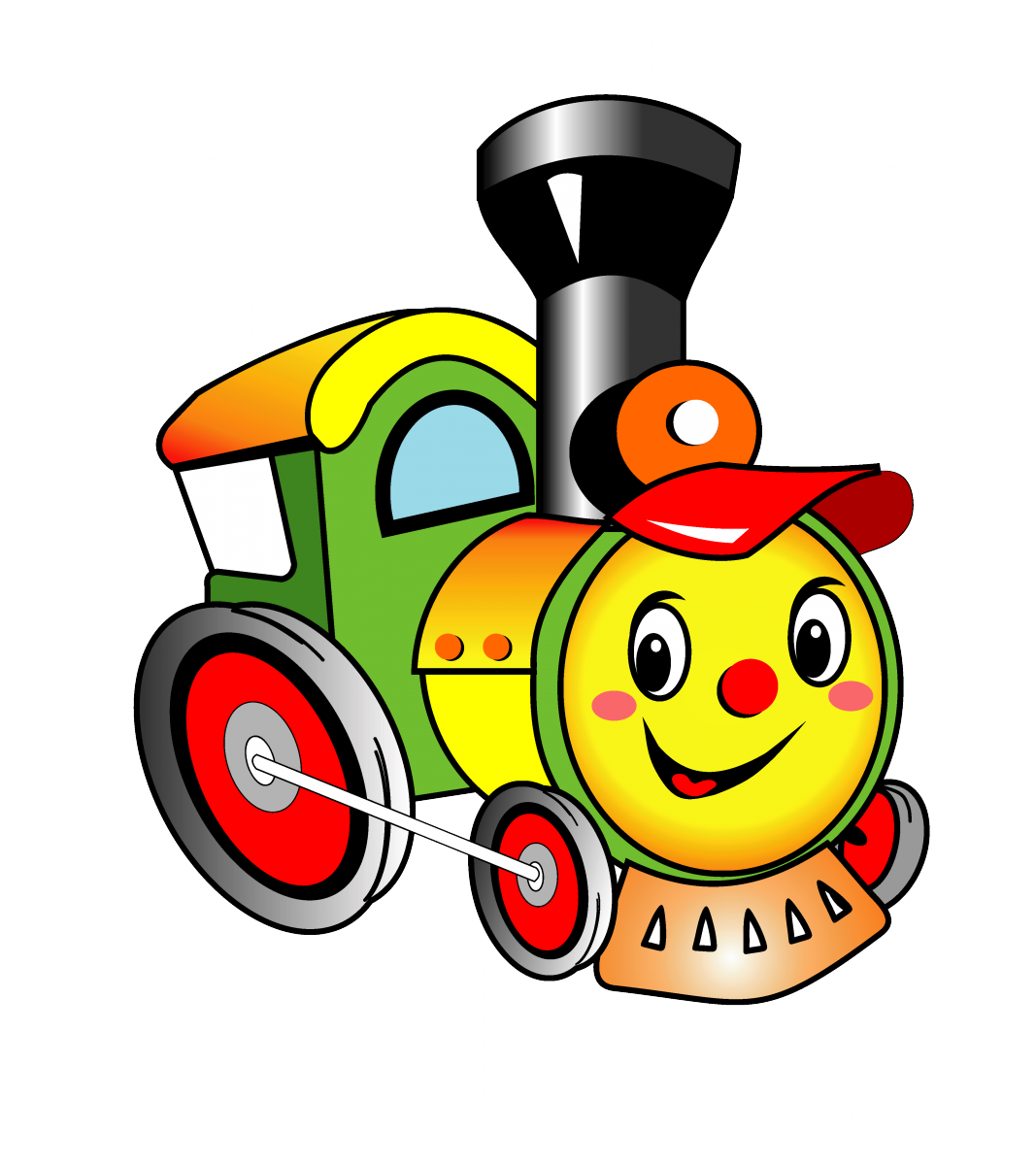 Профессия – род трудовой деятельности, занятий, требующий определённых знаний и практических умений и являющийся обычно источником существования.
Правила путешествия
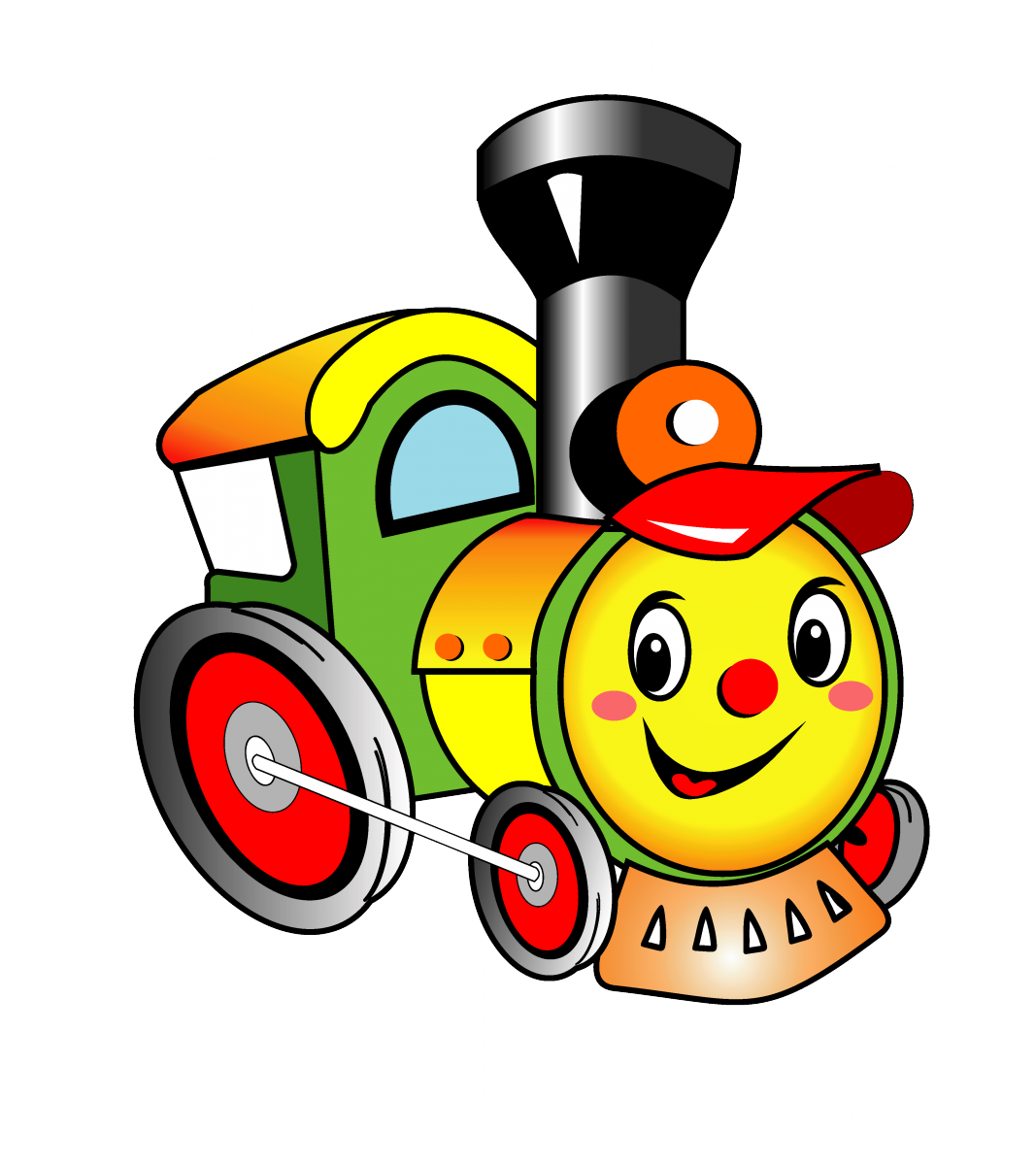 Внимательно изучи маршрут путешествия
Правила путешествия
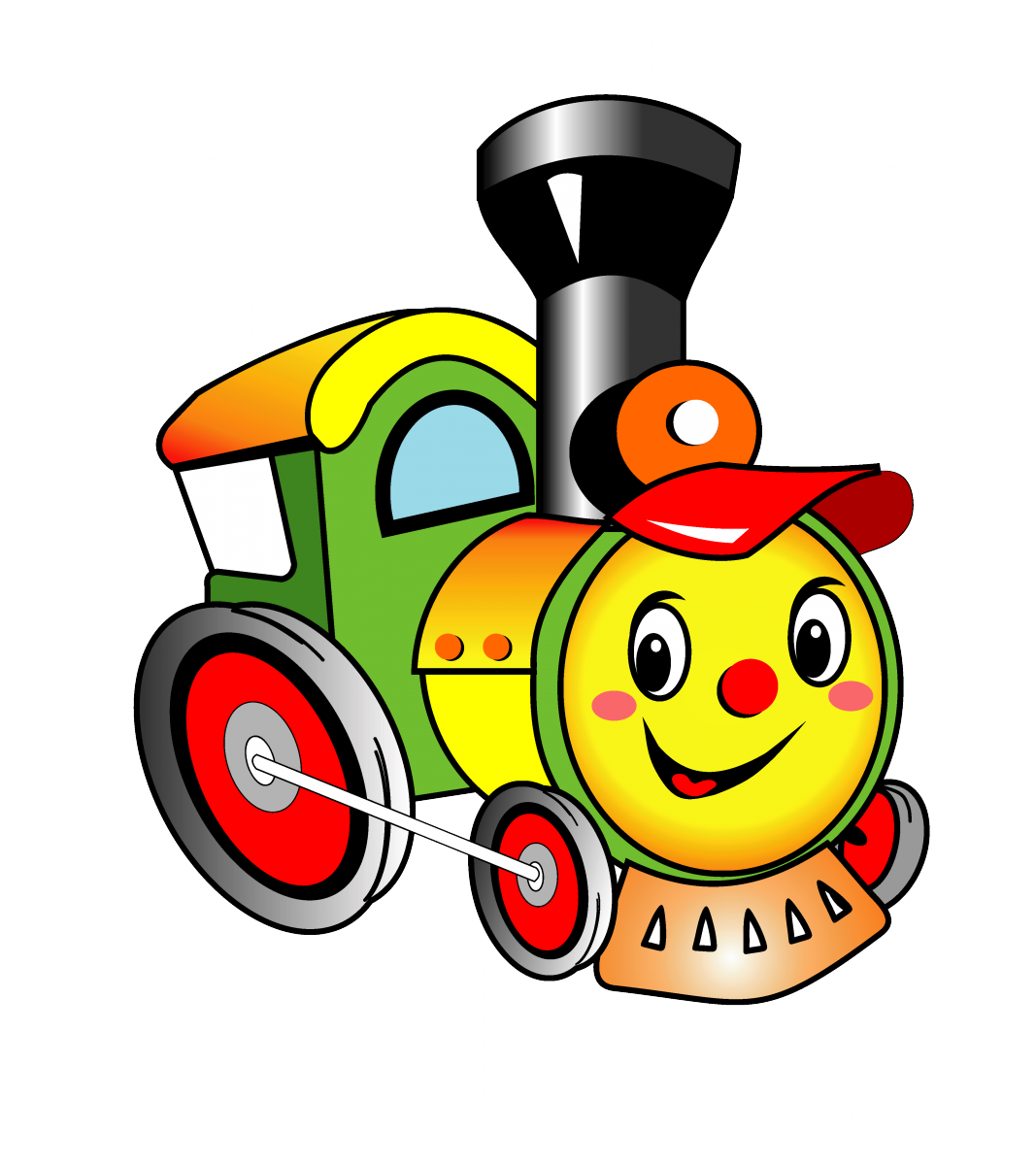 Выясни, на какую остановку нужно попасть сначала!
Правила путешествия
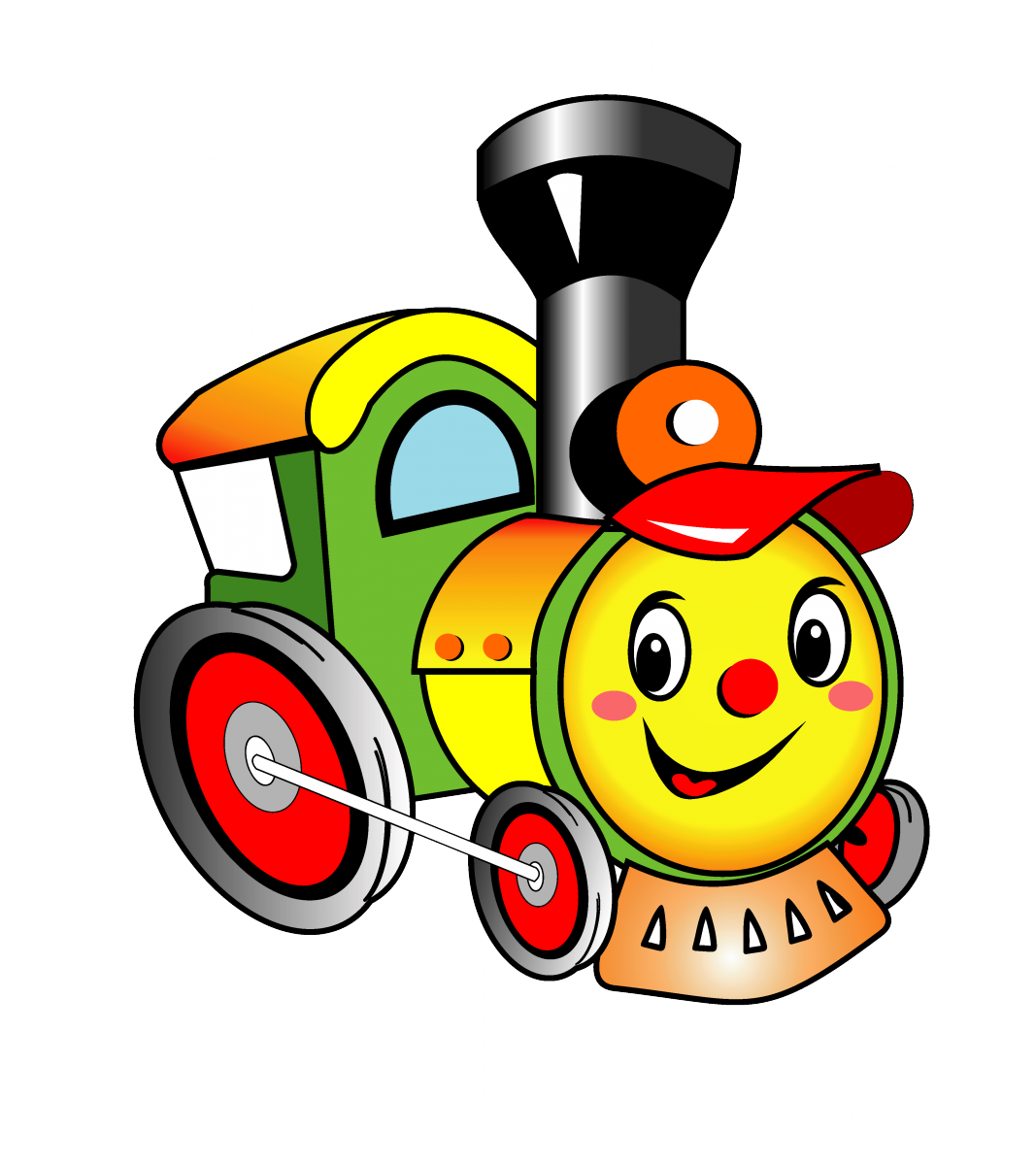 За каждое  выполненное задание будут выставлены баллы
Правила путешествия
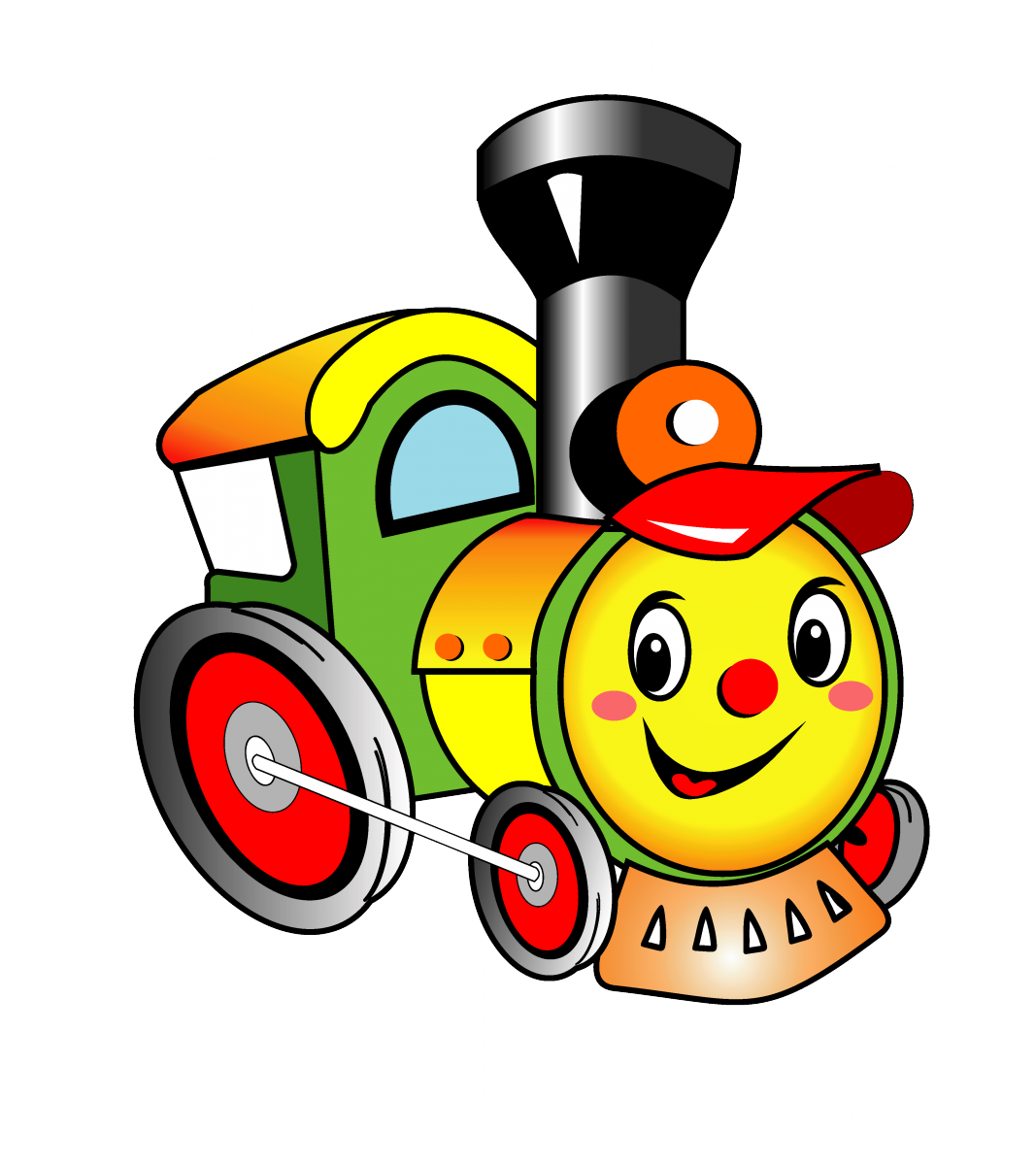 За плохое  на остановке поведение с команды снимается один балл.
СЧАСТЛИВОГО ПУТИ!!!
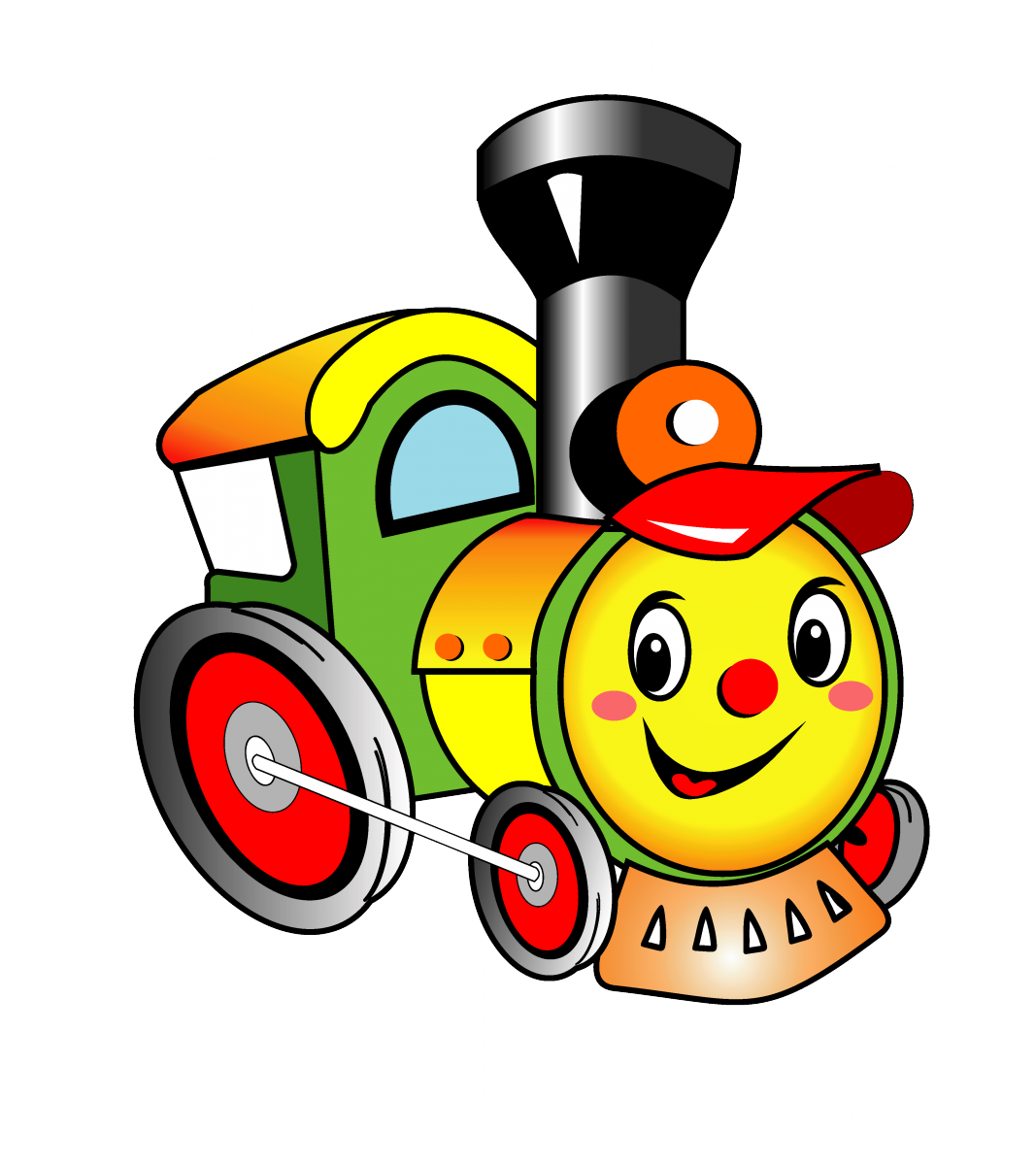 Поиграем?
Игра 
«Кто больше?»
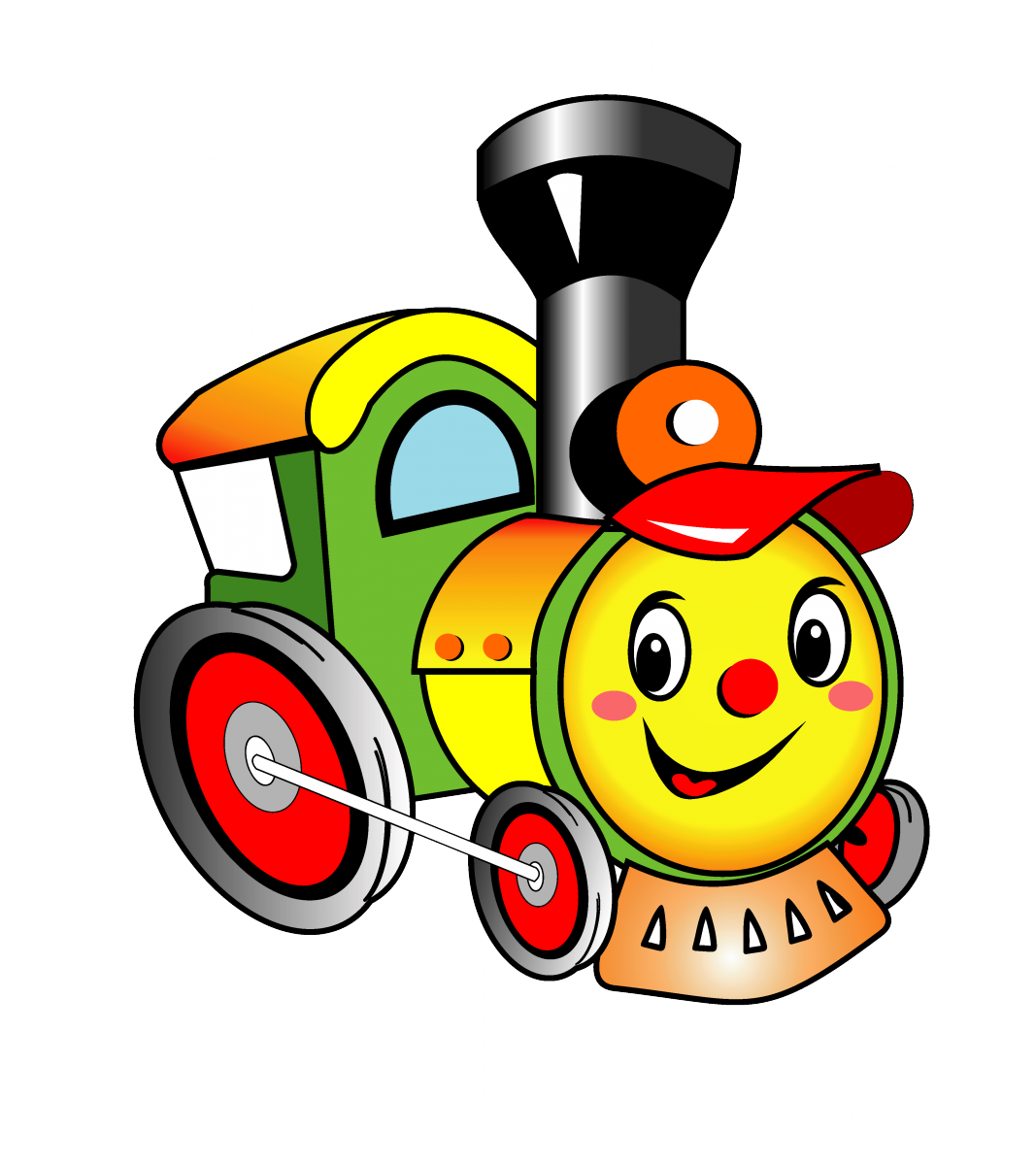 Подведём итоги!
Спасибо за внимание!
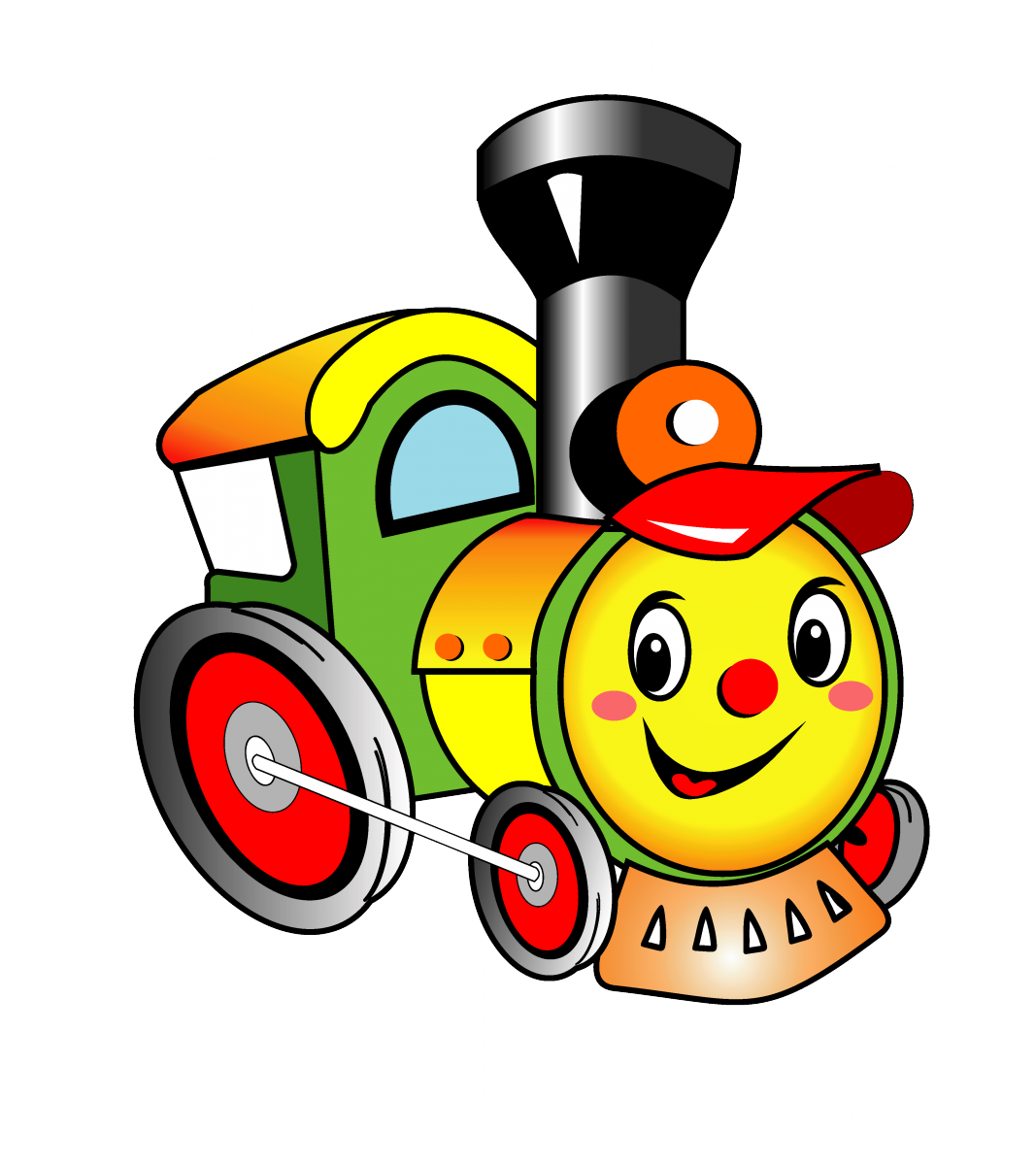 Используемые Интернет - ресурсы
Изображение «Город» - http://900igr.net/up/datai/89679/0001-001-.png 
Изображение «Весёлый паровоз» - http://www.playcast.ru/uploads/2017/05/31/22713752.png